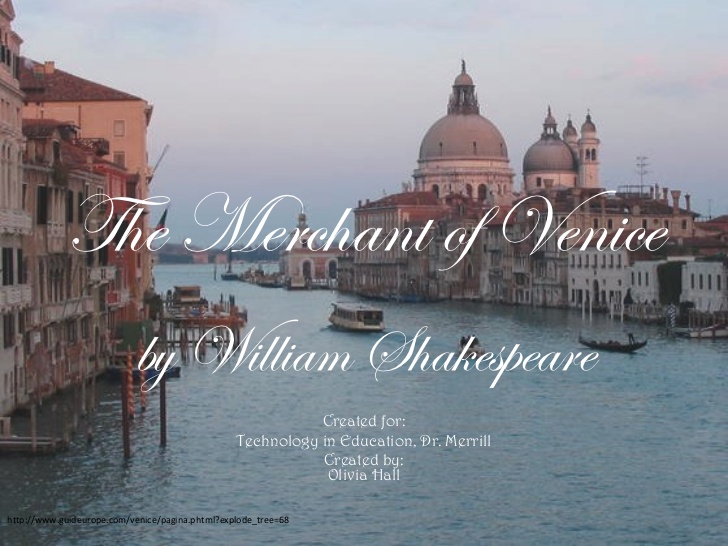 The Merchant of Venice - Historical Context
History
Venice in the late-1500’s
The richest city in Europe 
Home to many tradesmen, foreigners, and different religious views 
Jewish people were targeted – negatively
History
Religious Intolerance  
Jewish people confined to ghetto - Gated “community” 
Treated with little or no respect 
Kicked or spit on 
Cheated 
Forced to wear red caps 
Can be seen in The Merchant of
 Venice!
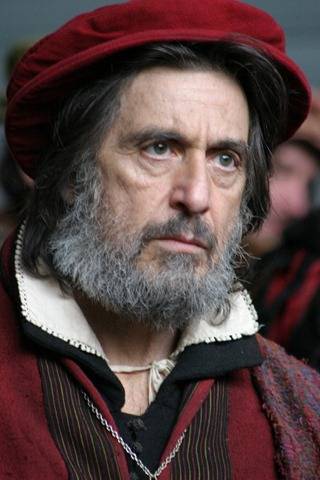 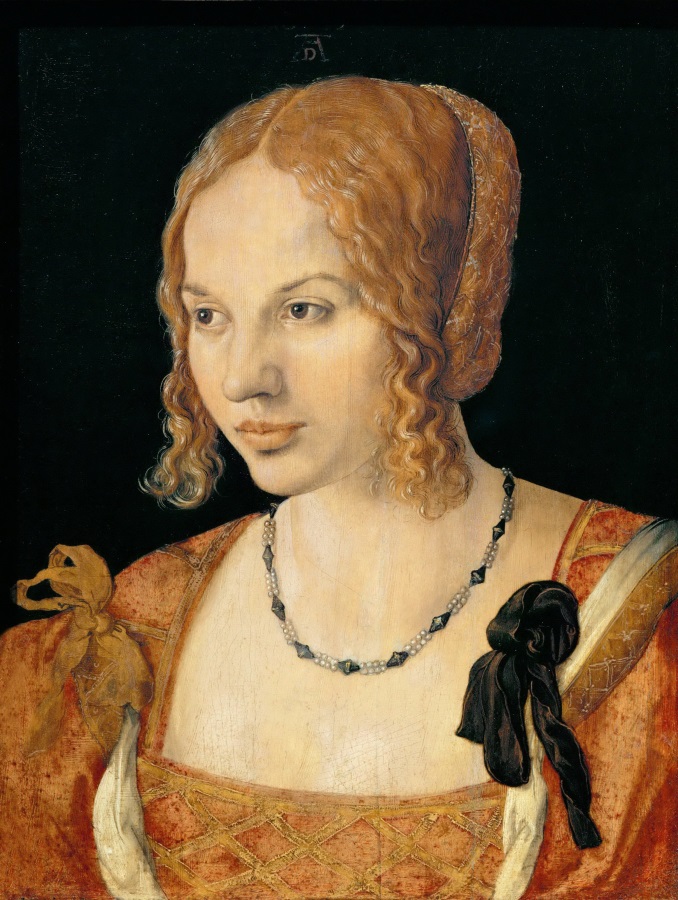 History
Venetian Women
Not respected 
Under the rule/command of men 
In the play: Jessica and her
 father, Portia and her father
No political power
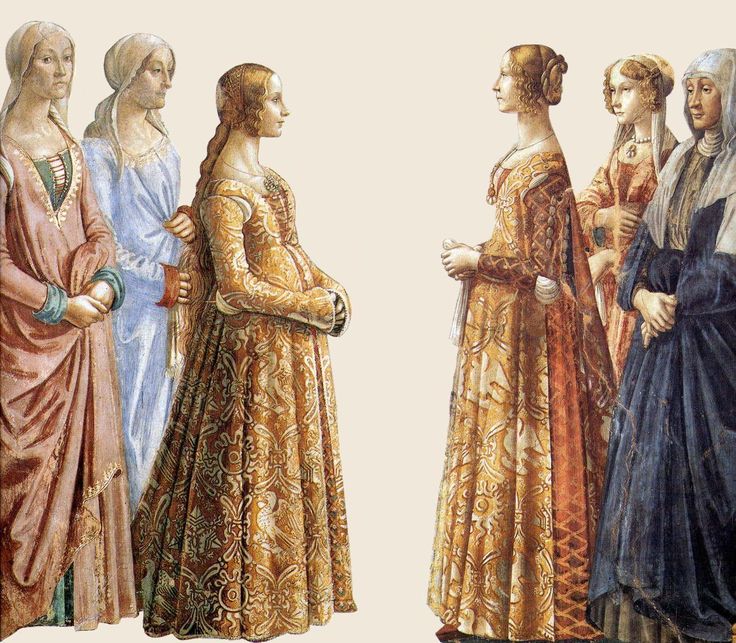 Shakespeare’s England (in the mid-1500’s) 
 Under the rule of Queen Elizabeth I 
Jews expelled in the Middle Ages 
Nation-wide conflict between Catholics and Protestants 
Playwrights had to be careful not to offend anyone; especially the Queen!
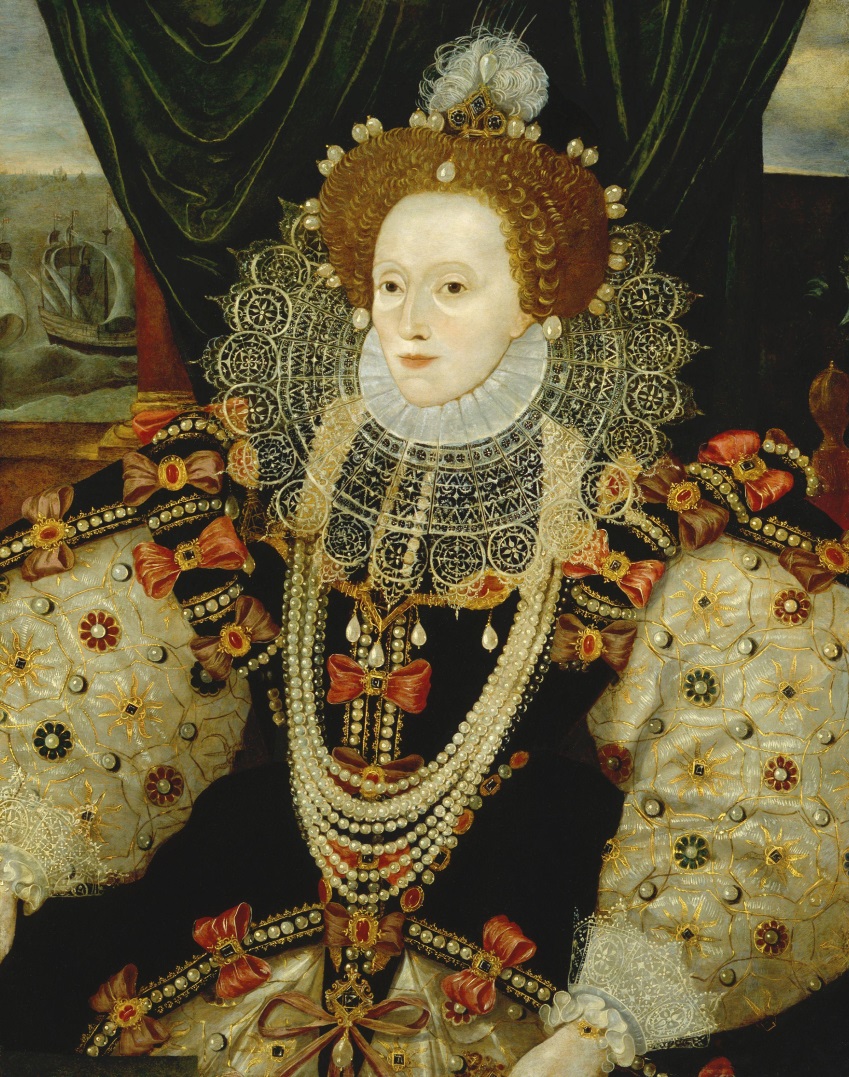 Character Task
Make a list/chart to identify the major characters in the play. What are their roles? Who are they?
What do their names mean? Can you make any predictions?